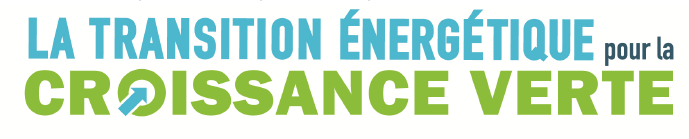 Rendez-vous d’information
Les objectifs chiffrés
02 JUIN 2016
Rédacteur Laurent PERAZIO - APAVE
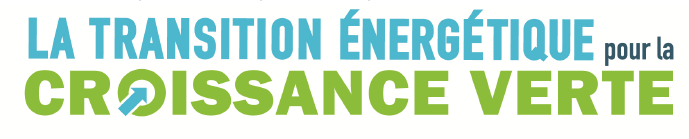 Quel objectif ?
Limiter l’élévation de la température interne à + 2 °C à l’horizon 2100
Comment ?
TRANSITION : une nouvelle façon de consommer et de bâtir
ENERGETIQUE :  réduire nos consommations énergétiques
CROISSANCE VERTE : une opportunité de développement économique

215 articles de loi
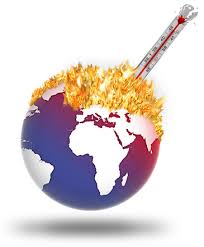 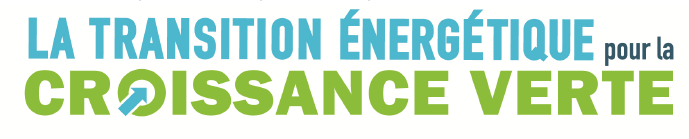 Propose un nouveau modèle énergétique français, pour :
Renforcer son indépendance énergétique par un meilleur équilibre des sources d’approvisionnement
Réduire les émissions de gaz à effet de serre pour lutter contre le dérèglement climatique
Développer des activités pourvoyeuses d’emplois
Fixe les grands objectifs

Mobilise des moyens pour les atteindre
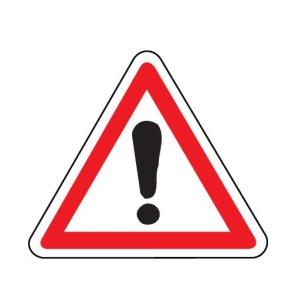 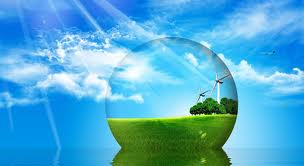 La Loi est encore un chantier législatif 

Parution de décrets / arrêtés encore à venir
Les principaux objectifs
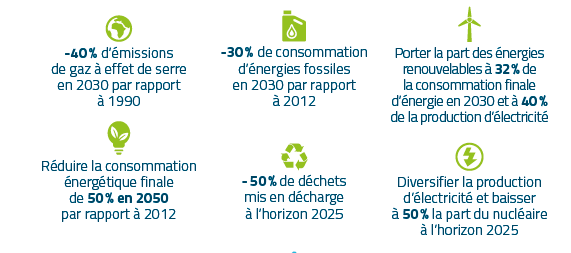 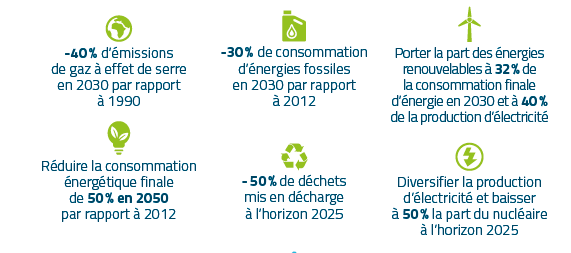 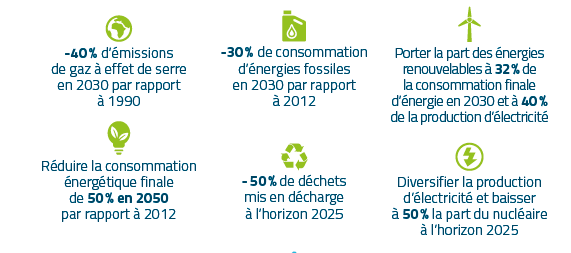 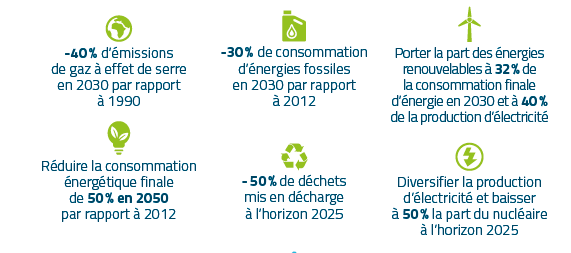 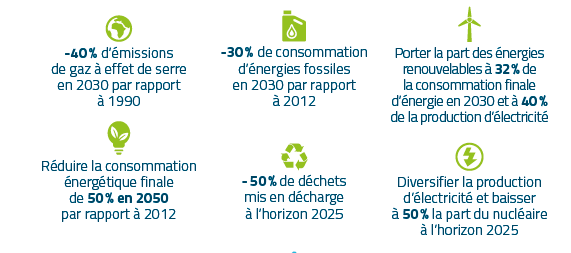 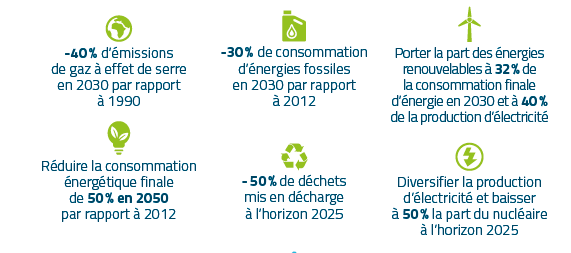 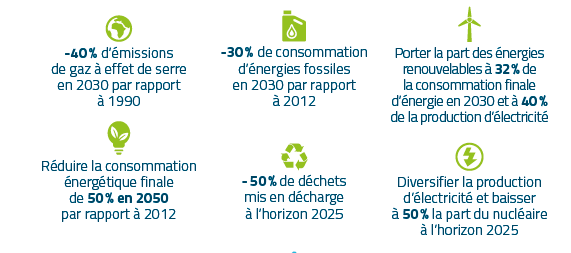 diviser par quatre entre 1990 et 2050
Objectif intermédiaire de 20% en 2030
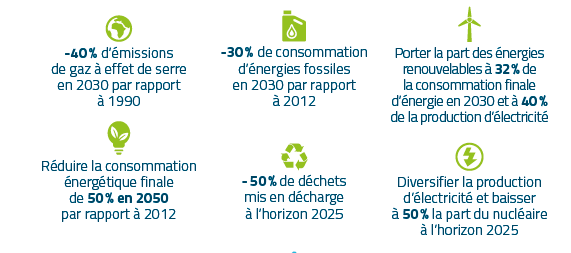 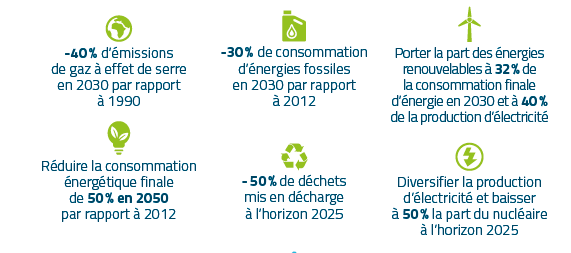 plafonnement à son niveau actuel de 63,2 GW
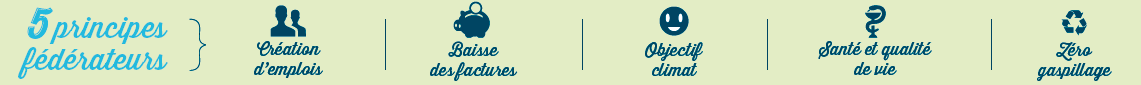 [Speaker Notes: Selon RPe et Ffa malgré tout, ce texte sur la TE vise aussi la conférence des parties qui a lieu en France en décembre 2015 : 
Objectif : limité le réchauffement global à l’horizon 2100 à 2° maxi
Rqe : de fait, ce qui est fait sur sur le nucléaire ne vise pas vraiment cela car le nucléaire n’a pas une pollution qui porte sur la température

Vote prévu le 3 mars et examen du 10 au 19/02/2015

PREAMBULE : CES SLIDES SERONT REVISES APRES LA VOTATION DU TEXTE]
Les secteurs visés
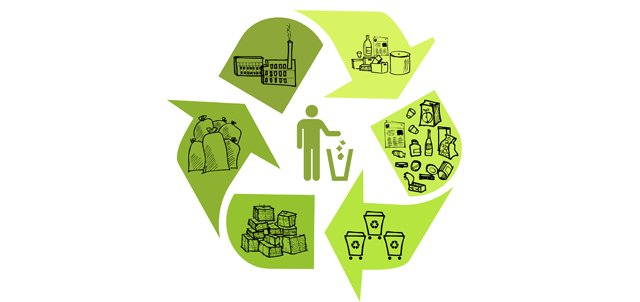 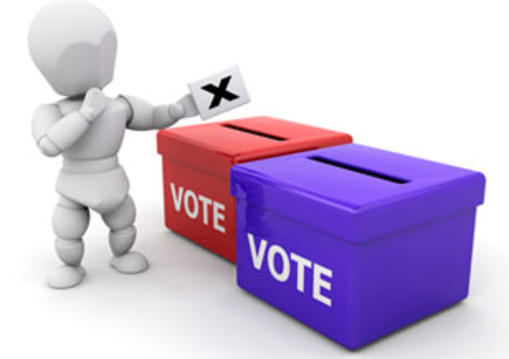 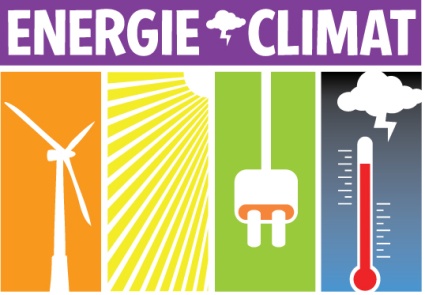 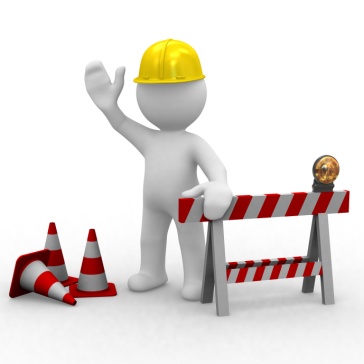 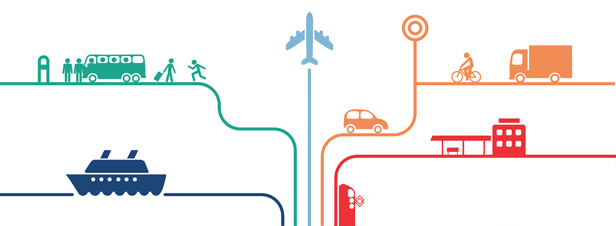 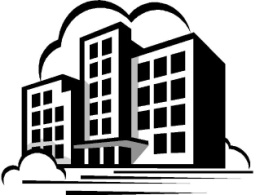 Thème n° 1Le Bâtiment
Auditer, économiser, 
rafraichir nos réglementations thermiques
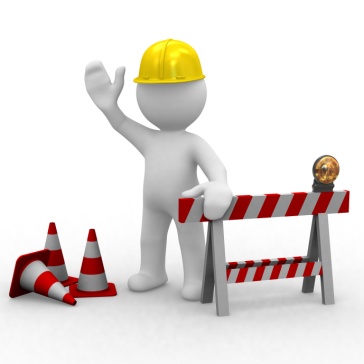 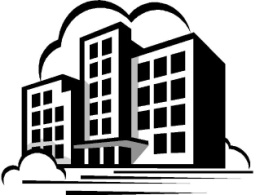 Enjeux pour l’environnement
~25% des gaz à effet de serre
(hors émissions liées à l’électricité)
~46 % de la consommation de l’énergie nationale
20% pour la construction
80% pour l’exploitation
Distance lieu de travail/habitation 
doublée en 20 ans
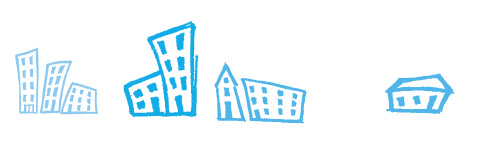 ~19% de l’eau
~31 Mt/an
Mise en décharge à 90% sans tri
~50% des ressources naturelles
Le patrimoine bâti représente 75 % de l’énergie consommée dans les communes
7
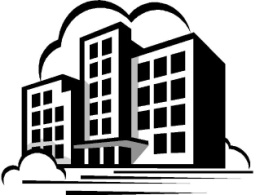 Auditer pour mieux connaitre
Les Obligations :


	- Audit énergétique de copropriété 
		+ de 50 lots, chauffage collectifs, PC avant 2001


	- Audit énergétique en Entreprise : pour Juin 2016 + revision
		(+50M€ CA/an ou +250 salariés): 80% de la facture 		Bâti, Transport, Process


	- Audit énergétique des bâtiments Tertiaire:
		2020: audit et rénover tous les 10ans
		Objectif: en 2050, atteindre 60% de réduction par 			rapport à 2010
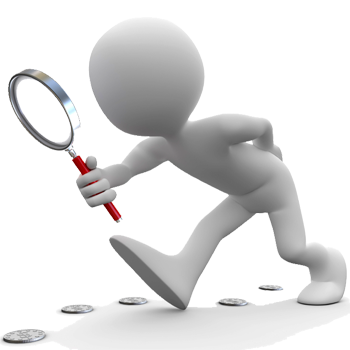 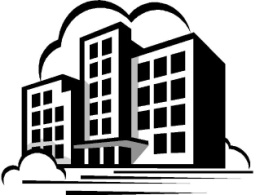 Auditer pour mieux connaitre
Les Obligations :
	
	- Applicable depuis  juillet 2013: Annexe environnementale 	(Bail Vert): bureaux/commerces 
		si S> 2000m²


	- 2030: Rénovation énergétique obligatoire dans le cas 		d’une mutation (achat/vente)
	Imposer le sous comptage


	- Carnet numérique de suivi et d’entretien du logement 	obligatoire:
		Neuf: PC au 01/01/2017
		Mutation: au 01/01/2025
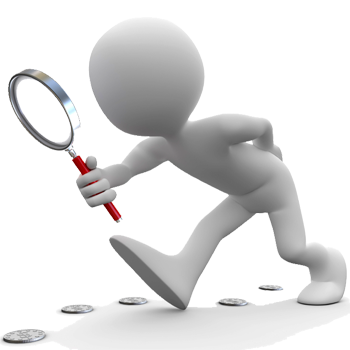 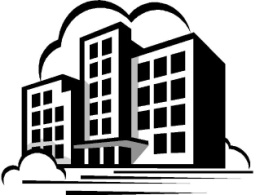 Travaux de rénovation obligatoires
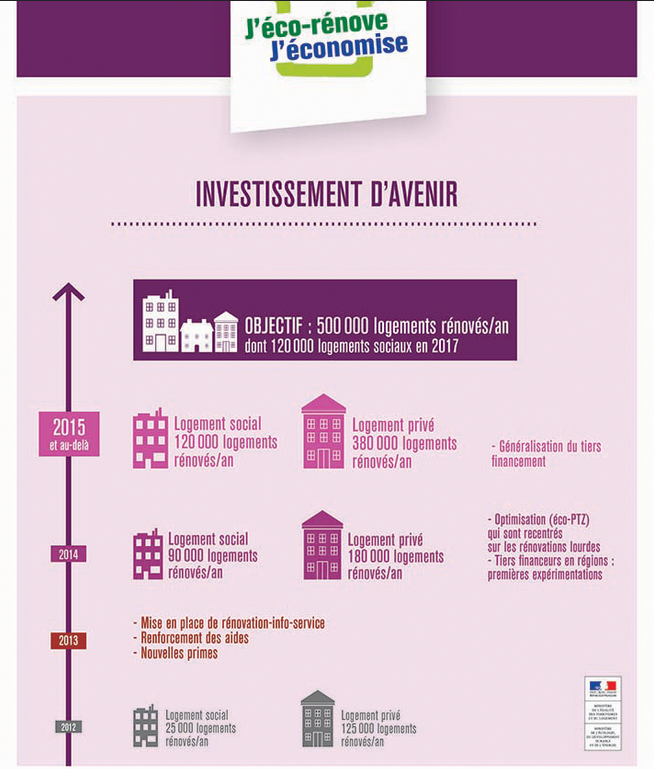 Avant 2025:
Rénovation des bâtiments privés résidentiels consommant plus de 330 kWh Ep / m² / an
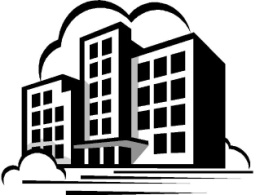 Rafraichir la réglementation thermique
RT2012 => RT2017?
LABEL HPE / THPE

01/01/2020: nouvelles constructions publiques: HPE ou BEPOS 

Revoir la RT Existante: 
integrer GES/NRJ/Eau/Dechet/carbone
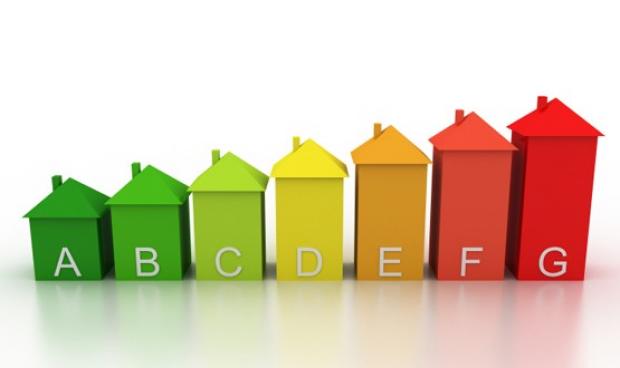 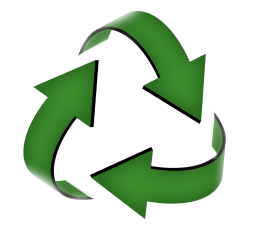 Thème 2:

ECONOMIE CIRCULAIRE

Dépasser le modèle économique linéaire: 
extraire-fabriquer-consommer-jeter
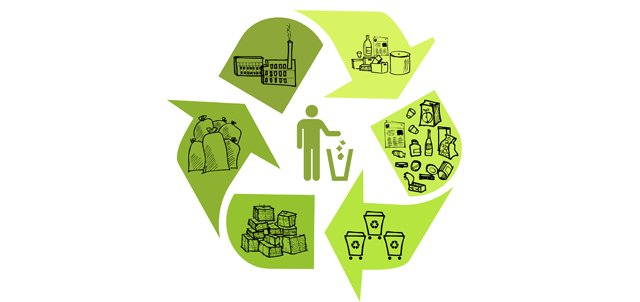 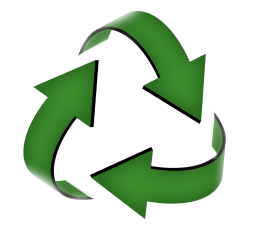 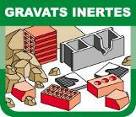 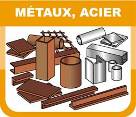 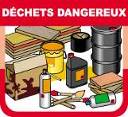 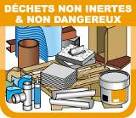 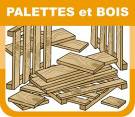 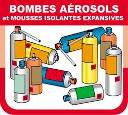 La gestion des déchets
70% de valorisation matière des déchets du BTP
Réemploi et/ou recyclage des déchets de constructions
Enfouissement : Réduction de 30% des déchets non dangereux en 2020 / 2010 et 50 % en 2025
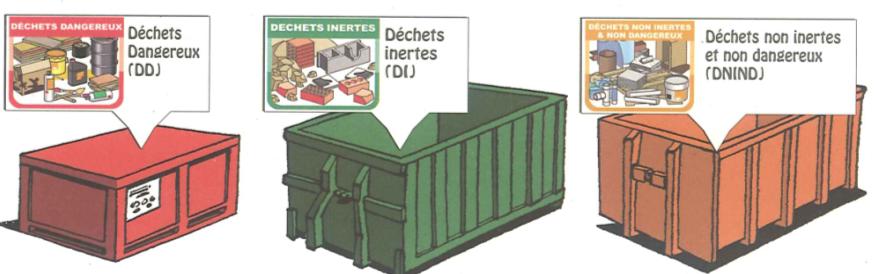 [Speaker Notes: Selon RPe et Ffa malgré tout, ce texte sur la TE vise aussi la conférence des parties qui a lieu en France en décembre 2015 : 
Objectif : limité le réchauffement global à l’horizon 2100 à 2° maxi
Rqe : de fait, ce qui est fait sur sur le nucléaire ne vise pas vraiment cela car le nucléaire n’a pas une pollution qui porte sur la température

Vote prévu le 3 mars et examen du 10 au 19/02/2015

PREAMBULE : CES SLIDES SERONT REVISES APRES LA VOTATION DU TEXTE]
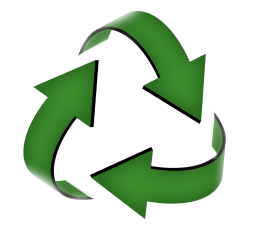 Recycler au maximum
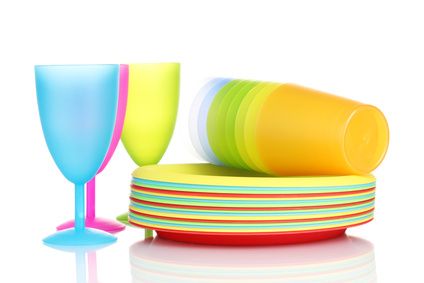 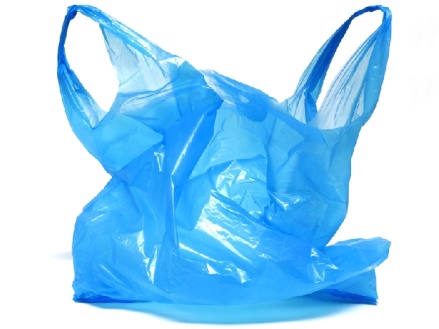 Supprimer les sacs plastiques, la vaisselle jetable



Lutter contre l’obsolescence programmée: extension des garanties, sanctions (2 ans de prison + 300k€ d ’amende)







01/09/2016: Lutter contre le gaspillage alimentaire des services de restauration collective gérés par l’Etat, les établissements publics, les collectivités territoriales
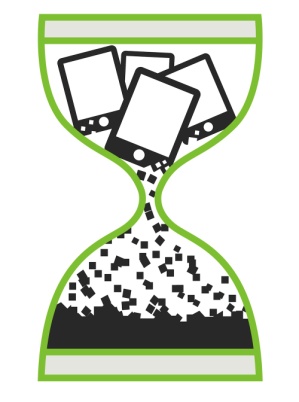 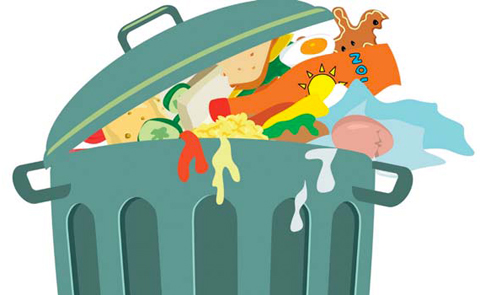 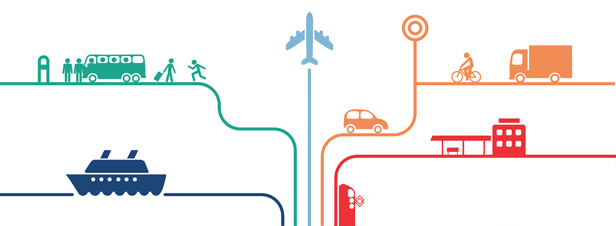 Thème 3:

LA MOBILITE
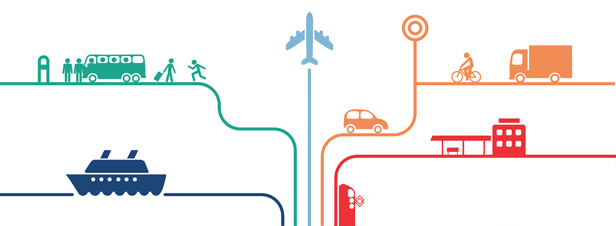 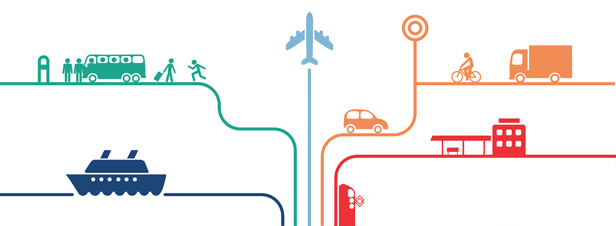 Verdir le parc…
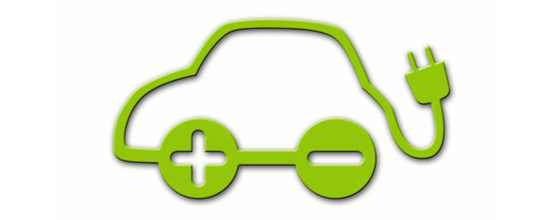 OBJECTIFS
        
        
D’ici à 2020:
 Verdir la flotte de l’Etat : 50% de leur parc
 Collectivité :  20% de leur parc
 Loueur et Taxi : 10%

Electro-mobilité : 7 millions de points de charge d’ici à 2030

Zone à circulation restreinte: restriction en fonction de la catégorie de véhicules et durée : arrêté à venir

Contrôle des émissions: véhicules des particuliers ou utilitaires légers : tous les 2 ans dès leur 7ième année
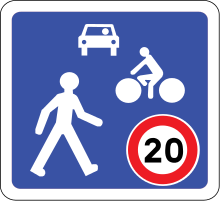 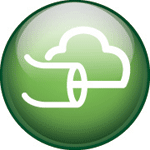 Thème 4

ENERGIE – CLIMAT
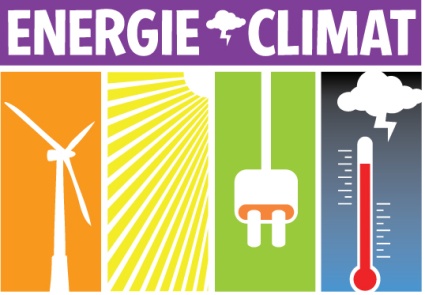 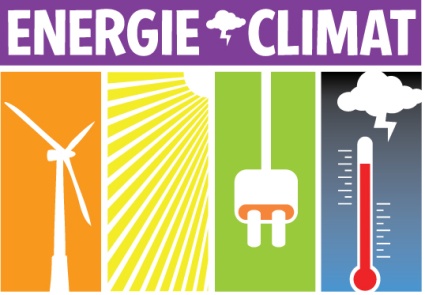 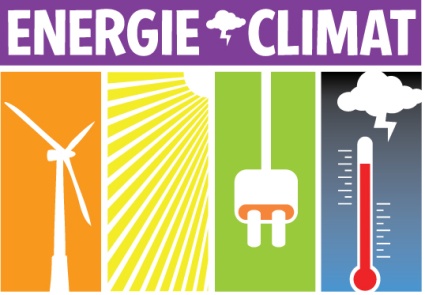 Aider au développement des Energies Renouvelables
Objectif ERN : 32% de la part de la consommation finale d’énergie en 2030


Complément de rémunération = prime versée à un producteur d’ENR en complément de la vente d’électricité  qu’il a produite.

Le seuil de 12MW au dessus duquel les installations de production d’électricité renouvelable ne peuvent bénéficier du complément de rémunération est supprimé

Revalorisation des tarifs d’achat  pour les installations de méthanisation existantes	
Soutenir les projets de méthanisation: 1500 unités en 3 ans.

Développement de l’hydroelectricité
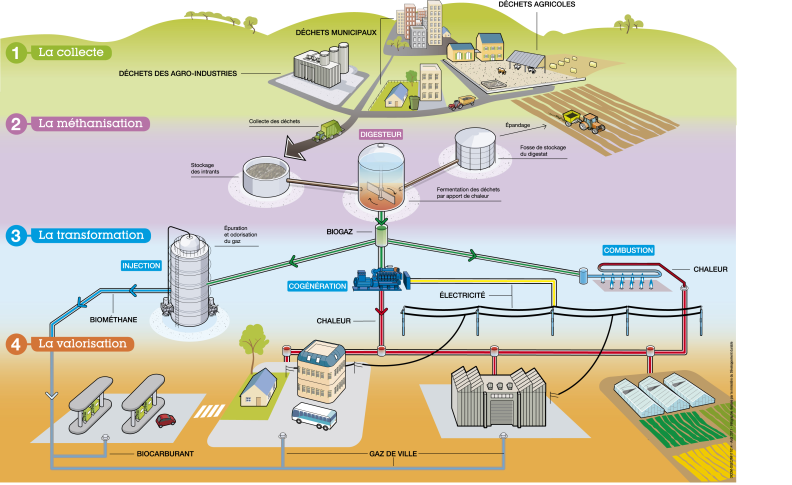 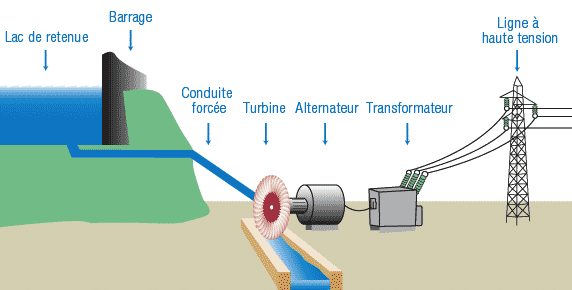 Thème 5

POLITIQUE TERRITORIALE
Strategie Bas Carbone

Crédit..?
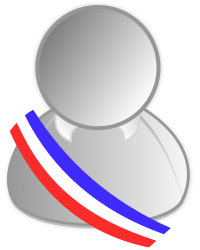 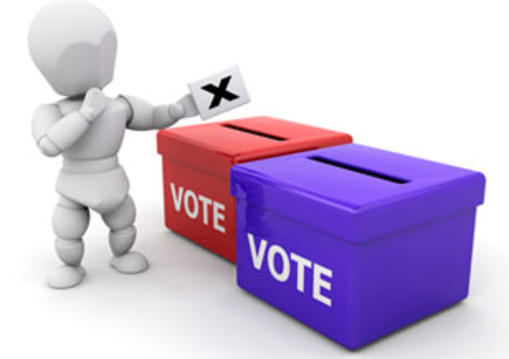 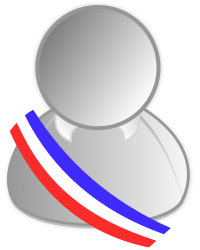 Crédit…
LES PARTICULIERS

Des aides à titre individuel et collectif (Copro)

Crédit d’impôt des la 1ier opération: 30% du montant des travaux

Relance de l’ECOPRET à Taux zéro:
 objectif : 100 000 prêts pour 2Md € par an
 montant : Peut atteindre 30 000€
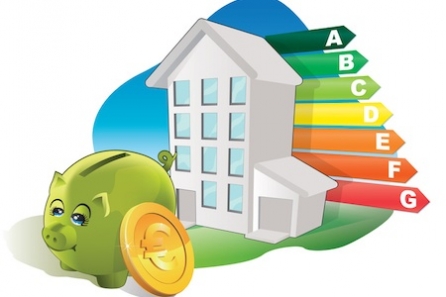 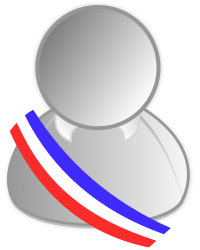 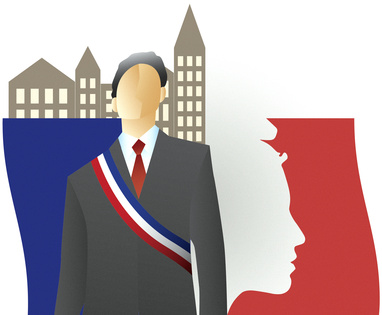 Crédit…
LA COLLECTIVITE
+5Md€. Pour le moment: 1 Milliard d’euros découpés en 3 enveloppes:
200 Millions €
500 Millions €

58 Million pour ARA = 2ème budget national derrière IDF
300 Millions €

36 Million pour ARA = 1er Budget national
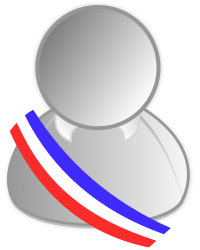 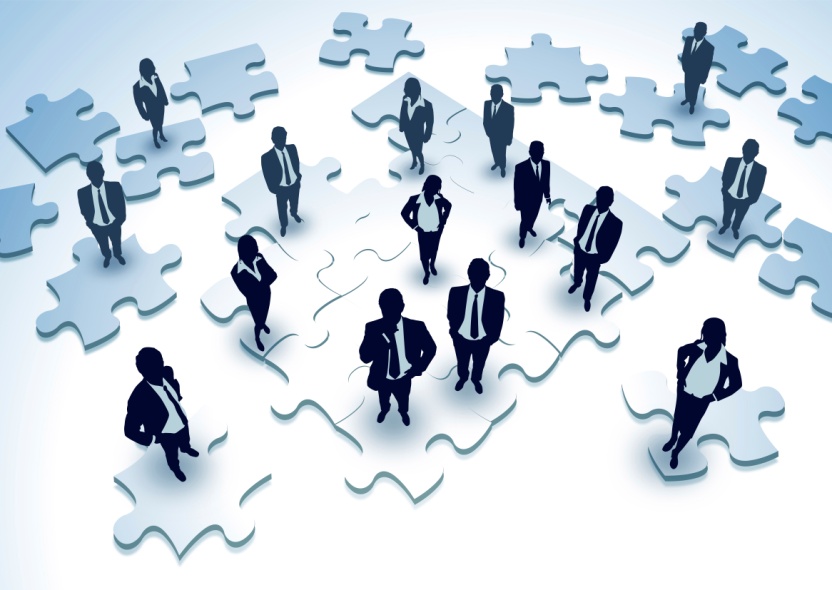 Aides…
LES ENTREPRISES
Aider le financement des projets innovants (50% du financement – plafond à 150k€ / 400k€ pour projet majeur)

Doubler le volume de prêts de BPI France aux énergies renouvelables 
BPI France accorde des prêts pour financer les investissements de sociétés produisant des énergies renouvelables. Le montant des prêts sera doublé d’ici 2017 pour atteindre 800 millions d’euros par an.

Caisse des dépôts porte le fond de financement de la transition énergétique: 1,5Md€ pour les territoires à énergie positive/zéro déchet-zéro gaspillage
Merci de votre attention…
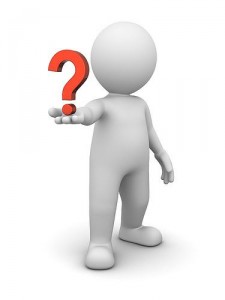